Οικονομικά της Εκπαίδευσης και Κοινωνικές Ανισότητες2η διάλεξη11/12/2019
Χρήστος Κουτσαμπέλας
Επίκουρος Καθηγητής
Τμήμα Κοινωνικής και Εκπαιδευτικής Πολιτικής

Ακαδημαϊκό έτος 2019-2020
1
Γιατί πηγαίνουμε σχολείο και γιατί σπουδάζουμε;
Η προσέγγιση των δυνατοτήτων (Capability Approach), Amartya Sen (Nobel Οικονομικών).
Η εκπαίδευση είναι βασική προϋπόθεση ουσιαστικής ένταξης και λειτουργίας των ατόμων στην κοινωνική ζωή:
Ανάγνωση και γραφή, αριθμητική, διαχείριση πληροφοριών, βασικές λειτουργίες.
Η προσέγγιση του ανθρωπίνου κεφαλαίου (Human Capital Approach), Gary Becker (Nobel Οικονομικών)
Η εκπαίδευση τόσο σε ατομικό όσο και σε συλλογικό επίπεδο αποτελεί μια μορφή επένδυσης που απαιτεί τη θυσία πόρων στο παρόν και επιφέρει οικονομικά οφέλη στο μέλλον.
2
Η προσέγγιση των δυνατοτήτων
3
Η προσέγγιση των δυνατοτήτων του Amartya Sen
Η κατοχή πόρων δεν συνεπάγεται την αύξηση της ευημερίας ενός ατόμου.
Ο λόγος είναι ότι το άτομο μπορεί να μην έχει τη δυνατότητα να χρησιμοποιήσει τους πόρους που κατέχει με τρόπο που να έχει αληθινό νόημα για αυτόν/ην.
Παράδειγμα: Η αγορά ενός ποδηλάτου σε πόλη που δεν μπορείς να κάνεις ποδήλατο!
Κεντρικές έννοιες: η «λειτουργικότητα» (functioning) και η δυνατότητα (capability).
Η έννοια της λειτουργικότητας στον Sen προσδιορίζεται σε όρους καταστάσεων ή δράσεων που συνθέτουν την ζωή του κάθε ατόμου: 
“Living may be seen as consisting of a set of interrelated functionings, consisting of beings and doings” (Sen 1992: p. 29).
Προτεινόμενη βιβλιογραφία: Sen, A. (1992). Inequality Reexamined. Oxford University Press.
4
Η προσέγγιση των δυνατοτήτων του Amartya Sen
Οι δυνατότητες (capabilities) είναι σύνολα λειτουργικοτήτων που μπορεί επί της ουσίας να επιλέξει ένα άτομο.
Είναι δηλαδή ουσιώδεις-πραγματικές ελευθερίες που προσδιορίζουν την ικανότητα μετασχηματισμού των διαθέσιμών πόρων σε δραστηριότητες που το άτομο έχει λόγο να θεωρεί σημαντικές.
Σύμφωνα με αυτή την οπτική τα οικονομικά αγαθά (π.χ. ένα ποδήλατο) είναι απλές εισροές των οποίων η αξία εξαρτάται από την ικανότητα των ατόμων να τα μετατρέπουν σε πολύτιμες για αυτά δραστηριότητες (π.χ. κάνω ποδήλατο), η οποία ικανότητα εξαρτάται τόσο από ατομικούς παράγοντες (π.χ. φυσική κατάσταση) και ευρύτερους παράγοντες (π.χ. ύπαρξη δρόμων κατάλληλων για ποδήλατο). 
Σύμφωνα με την προσέγγιση του Σεν, αυτό που έχει σημασία για την ανθρώπινη πρόοδο δεν είναι ο οικονομικός πλούτος, αλλά η επέκταση των δυνατοτήτων του κάθε ανθρώπου να ζει με τον τρόπο που αυτός/η επιλέγει και σταθμίζει ως σημαντικό.
5
Προσέγγιση των δυνατοτήτων και βασική εκπαίδευση
Ένα βασικό επίπεδο εκπαίδευσης είναι απαραίτητο προκειμένου τα άτομα να έχουν τη δυνατότητα να επιτελέσουν βασικές λειτουργίες στο κοινωνικό βίο. Πχ.
Να χρησιμοποιήσουν τις δημόσιες μεταφορές.
Να διαβάσουν τις οδηγίες χρήσης μιας ηλεκτρονικής συσκευής.
Να φέρουν σε πέρας μια εμπορική συναλλαγή.
Να πάρουν ένα δάνειο από μια τράπεζα και να κατανοήσουν τους όρους του.
Η σημασία της εκπαίδευσης ως επέκταση των δυνατοτήτων μεγαλώνει όσο πιο περίπλοκη γίνεται η οργάνωση των κοινωνιών.
Η εκπαίδευση αναπτύσσει τις δυνατότητες των ατόμων να μετασχηματίζουν πόρους σε λειτουργικές συμπεριφορές που έχουν σημασία για αυτούς.
Η παροχή της βασικής και υποχρεωτικής εκπαίδευσης συνεπώς αποτελεί ακρογωνιαίο λίθο της αποτελεσματικής οργάνωσης της κοινωνικής ζωής.
6
Προσέγγιση των δυνατοτήτων και υποχρεωτική εκπαίδευση
Η προσέγγιση του Sen αποτελεί μια χρήσιμη ερμηνεία της θέσπισης της δημόσιας και υποχρεωτικής εκπαίδευσης σε όλα τα μοντέρνα κράτη.
Η σημασία της υποχρεωτικής εκπαίδευσης έγκειται στο ότι στην περίπτωση της εκπαίδευσης ένα άτομο (ο γονιός) λαμβάνει μια απόφαση που επηρεάζει τη ζωή ενός άλλου ατόμου (παιδιού).
Έχει το ηθικό δικαίωμα ενός γονιός να πάρει μια λανθασμένη απόφαση για το παιδί του;
Στα περισσότερα κράτη, η πολιτεία επεμβαίνει στερώντας από τους γονείς το δικαίωμα επιλογής.
Τεράστια σημασία της υποχρεωτικής εκπαίδευσης σε χώρες όπου αφθονεί η παιδική εργασία και τα παιδιά αντιμετωπίζονται ως πηγή εισοδήματος!
7
Η προσέγγιση των δυνατότητων του Amartya Sen  αναδεικνύει την αναγκαιότητα της δημόσιας και υποχρεωτικής δημόσιας εκπαίδευσης.
Παρόλα αυτά παρατηρούμε ότι τα άτομα συνεχίζουν να συμμετέχουν στην εκπαίδευση πέραν των υποχρεωτικών βαθμίδων.
Η θεωρία του ανθρώπινου κεφαλαίου μας προσφέρει ένα επιπρόσθετο ερμηνευτικό πλαίσιο αυτής της συμπεριφοράς.
8
Η θεωρία του ανθρώπινου κεφαλαίου
9
Η επένδυση σε εκπαίδευση και η θεωρία του ανθρώπινου κεφαλαίου
Το ανθρώπινο κεφάλαιο περιλαμβάνει τη γνώση, τα χαρακτηριστικά και τις δεξιότητες (είτε έμφυτες είτε επίκτητες) των ατόμων που συντελούν στη δημιουργία οικονομικής αξίας και στην αύξηση της παραγωγικότητας τους.
Κεντρική ιδέα: η εκπαίδευση [1] αποτελεί μια επένδυση σε ανθρώπινο κεφάλαιο που έχει μια αποδοτικότητα συναφή με αυτή των επενδύσεων σε υλικό κεφάλαιο.
Η προσέγγιση αυτή αποτελεί το βασικό πλαίσιο ανάλυσης της εκπαίδευσης ως επένδυση.
Εμπειρική ένδειξη: Η συσχέτιση μεταξύ της εκπαίδευσης των ατόμων και των οικονομικών απολαβών τους είναι θετική και ισχυρή.
[1] Συμπεριλαμβανομένου της κατάρτισης.
10
Μέσες μηνιαίες απολαβές ανά εκπαιδευτικό επίπεδο ανά χώρα της ΕΕ (2014).
Πηγή: Eurostat, στατιστικός κώδικας: [earn_ses14_23]
Θεωρία του Ανθρώπινου Κεφαλαίου
12
Ανθρώπινο κεφάλαιο και παραγωγικότητα
Για παράδειγμα, μελέτες έχουν δείξει ότι αγρότες στην Αφρική που πήγαν δημοτικό πετυχαίνουν μεγαλύτερη παραγωγή σε σχέση με αυτούς που δεν πήγαν  σχολείο.
13
Παραγωγικότητα και μισθοί
Η βασική οικονομική θεωρία προβλέπει ότι η αύξηση της παραγωγικότητας της εργασίας οδηγεί σε ανάλογες αυξήσεις των μισθών.
Τα εμπειρικά δεδομένα δείχνουν ότι μακροχρόνια υπάρχει θετική συσχέτιση (έστω και ασθενής σε ορισμένες περιπτώσεις) μεταξύ της παραγωγικότητας της εργασιας και των μισθών.
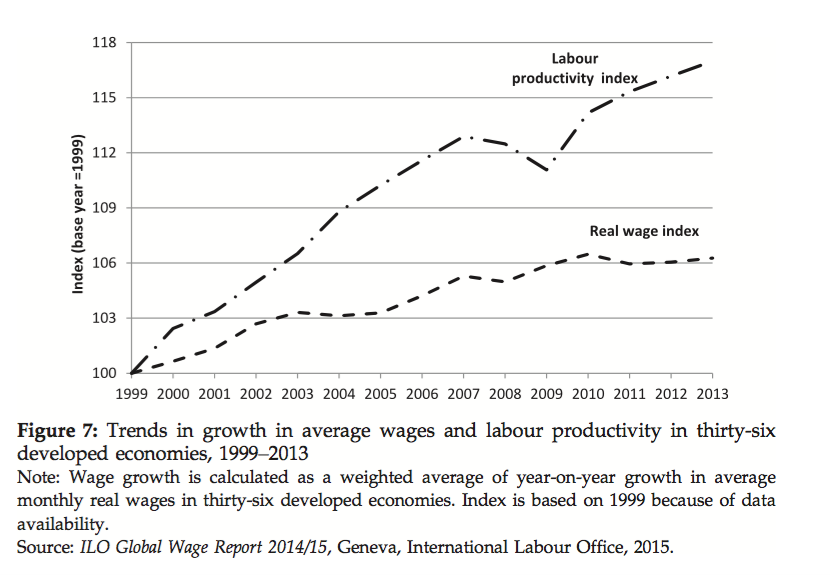 14
Σύγκριση οφέλους και κόστους της εκπαίδευσης
Όφελος	                                                         Κόστος
1. Μεγαλύτερος μισθός
1. Άμεσα κόστη
2. Διαφυγόντα εισοδήματα
2. Μη χρηματικά οφέλη
[Speaker Notes: Economic analysis -- in general, a comparison of benefits and costs
Can consider the costs from private or social point of view
Private -- analyzed in order to understand and predict how individuals will behave
Social may differ
because of subsidies -- costs to society often greater than costs to the individual
because of externalities (market failures) -- benefits to society may be be larger (or smaller) than benefits to individual
Comparison of private and social rates of return often used to justify government interventions (or lack thereof)
Start here by considering private benefits and costs]
Κόστη και οφέλη της εκπαίδευσης
Για το άτομο (μικροοικονομικό επίπεδο)
Για την κοινωνία (μακροοικονομικό επίπεδο)
Κόστος
Άμεσες δαπάνες (δίδακτρα, βιβλία, γραφική ύλη)
Κόστος ευκαιρίας (διαφυγόντα εισοδήματα)
Όφελος
Αυξημένες μελλοντικές απολαβές 
Άλλα οφέλη
Κόστος
Άμεσες δαπάνες (μισθοί δασκάλων και καθηγητών, υλικοτεχνικές υποδομές)
Κόστος ευκαιρίας (εναλλακτικές χρήσεις των κεφαλαίων)
Όφελος
Αυξημένη παραγωγικότητα της εργασίας
Διάχυση της τεχνολογίας
Θετικές εξωτερικότητες
16
Προφίλ εισοδήματος-ηλικίας απόφοιτων πανεπιστημίου
Μισθός
Απόφοιτος 
πανεπιστημίου
Ηλικία
65
22
[Speaker Notes: To measure the private returns to education, in many studies economists look only at the market returns -- because the non-market returns are too hard to quantify
To do this, it is necessary to predict what an individual will earn over his or her entire lifetime
Economists are not fortune-tellers -- they don’t know what people will earn in the future
Especially, not know what any particular individual will earn in the future -- there will always be variation
To estimate what the average person will earn in the future, look at what a sample (the larger the better) of individuals are earning now or have earned in the past
Longitudinal study -- follow a group over time, but to know what they earn at retirement age, must follow over 40 years
Cross-sectional studies more common]
Προφίλ εισοδήματος-ηλικίας απόφοιτων λυκείου
Μισθός
Απόφοιτος λυκείου
Ηλικία
65
22
18
[Speaker Notes: But to estimate the returns to investment in one level of education (or one year of education), must also know what the average individual would have earned without having made this investment
Difference are the returns to that investment
While at school, these returns are negative
Negative returns = costs
Opportunity costs or foregone earnings]
Σύγκριση των δύο προφίλ
Μισθός
Επιπρόσθετες απολαβές
Απόφοιτος 
πανεπιστημίου
Απόφοιτος λυκείου
Διαφυγόντα εισοδήματα
Ηλικία
18
22
65
43
[Speaker Notes: But to estimate the returns to investment in one level of education (or one year of education), must also know what the average individual would have earned without having made this investment
Difference are the returns to that investment
While at school, these returns are negative
Negative returns = costs
Opportunity costs or foregone earnings]
Σύγκριση κόστους και οφέλους  των σπουδών
Μισθός
Απόφοιτοι πανεπιστημίου
Όφελος
+ + + + + + +
+ + + + + + + + + + + +
Απόφοιτοι λυκείου
+
+ + + + + + + + + + + + +
+
+ + +
+
+
Διαφυγόντα εισοδήματα
Αυξημένες μισθολογικές απολαβές
- - -
- - -
Κόστος
- - -
- - -
- - -
Ηλικία
Κόστος σπουδών
[Speaker Notes: Add the direct and indirect costs together during each year of the investment
Although not shown, there may even be foregone earnings after the individual gets out of university, if earnings at that point would have been higher than the starting salary upon graduation]
Αθροίζουμε τα κόστη και τα συγκρίνουμε με τα οφέλη.
Αν ισχύει Συνολικό Όφελος > Συνολικό Κόστος η φοίτηση είναι οικονομικά επωφελής.
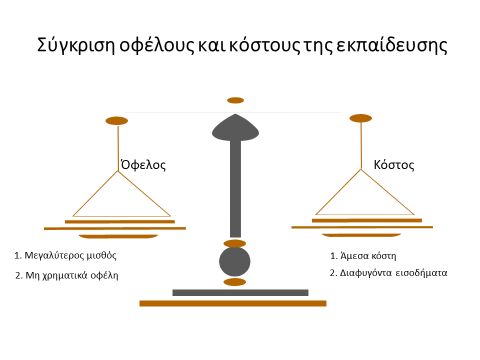 21
Ένα απλουστευμένο παράδειγμα προφίλ εισοδήματος-ηλικίας
22
Όμως θα πρέπει να ληφθεί υπόψη η διάσταση του χρόνου στους υπολογισμούς!
Τα κόστη της εκπαίδευσης εμφανίζονται στο παρόν.
Τα οφέλη της εκπαίδευσης εμφανίζονται στο μέλλον.
Απευθείας σύγκριση χρηματικών μεγεθών που εμφανίζονται σε διαφορετικές χρονικούς περιόδους δεν είναι σωστή.
Λόγω αυτής της χρονικής διαφοροποίησης, τα οφέλη και τα κόστη της εκπαίδευσης θα πρέπει να ανατοκιστούν ή να προεξοφληθούν (κατά κύριο λόγο να προεξοφληθούν) σε ένα κοινό σημείο στο χρόνο, προκειμένου η σύγκρισή τους να έχει νόημα.
23
Θεωρία ανθρώπινου κεφαλαίου και η χρονική αξία του χρήματος
24
Ανάλυση κόστους οφέλουςΗ μέθοδος της καθαρής παρούσας αξίας
Εργαλείο λήψης (ατομικών και κοινωνικών) οικονομικών αποφάσεων.
Μικροοικονομική θεώρηση: το άτομο ως επενδυτής σε ανθρώπινο κεφάλαιο.
Σύγκριση του κόστους (άμεσες και έμμεσες δαπάνες) της επένδυσης (σπουδές) με τα οφέλη της επένδυσης (μελλοντικές απολαβές- καλύτερες προοπτικές στην αγορά απασχόλησης).
Αν τα οφέλη υπερβαίνουν τα κόστη, η επένδυση σε εκπαίδευση είναι οικονομικά επωφελής για το άτομο.
25
Η χρονική αξία του χρήματος(The time value of money)
Το οικονομικό κόστος της εκπαίδευσης το επωμιζόμαστε σήμερα.
Όμως τα οικονομικά οφέλη της εκπαίδευσης προκύπτουν στο μέλλον σταδιακά.
Δηλαδή υπάρχει χρονική διαφοροποίηση μεταξύ των δαπανών για σπουδές (κόστος) και των μελλοντικών απολαβών (όφελος).
Απευθείας σύγκριση οικονομικών μεγεθών που εμφανίζονται σε διαφορετικές χρονικές περιόδους δεν είναι σωστή.
Οι αξίες θα πρέπει να λογιστούν σε ένα κοινό χρονικό σημείο.
26
Σύγκριση κόστους και οφέλους  των σπουδώνΤα κόστη προκύπτουν στο παρόν και τα οφέλη στο μέλλον!
Μισθός
Απόφοιτοι πανεπιστημίου
Όφελος
+ + + + + + +
+ + + + + + + + + + + +
+
+ + + + + + + + + + + + +
Απόφοιτοι λυκείου
+
+ + +
+
+
Διαφυγόντα εισοδήματα
Αυξημένες μισθολογικές απολαβές
(μελλοντικό όφελος)
- - -
- - -
Κόστος
- - -
- - -
- - -
Ηλικία
22
18
65
Κόστος σπουδών
(σημερινό κόστος)
[Speaker Notes: Add the direct and indirect costs together during each year of the investment
Although not shown, there may even be foregone earnings after the individual gets out of university, if earnings at that point would have been higher than the starting salary upon graduation]
Χρονική αξία του χρήματος
Σήμερα
Αύριο
[Speaker Notes: In part because of inflation -- if I lock up a $1000 diamond ring in my safe deposit box and take it out in 40 years, the ring will not have changed but it will be worth more -- this is inflation
However, if I put $1000 in a savings account, it will be worth more in the future also because it will have been invested in some productive way
As a saver, I insist that the interest rate paid is least as great as much as inflation, otherwise I am better off buying a diamond ring and locking it up
But I hope it will be higher than inflation -- this is the real interest rate
Hence a $ now can be expected to be more than a $ in the future -- how much more <-- how much time and what interest rate]
Μελλοντική Αξία (Future Value)=η αξία ενός ποσού σε καθορισμένη τιμή στο μέλλον.Υπολογισμός της μελλοντικής αξίας:
Μελλοντική αξία
Επιτόκιο
Παρούσα αξία
Χρονική περίοδος
Χρονική περίοδος 1
Χρονική περίοδος 0
29
Παρούσα Αξία (Present Value)=η τρέχουσα αξία ενός μελλοντικού ποσού.Υπολογισμός της παρούσας αξίας:
Παρούσα αξία
Μελλοντική αξία
Επιτόκιο
Χρονική περίοδος
Χρονική περίοδος 1
Χρονική περίοδος 0
30
Οι αυξημένες μελλοντικές απολαβές θα πρέπει να υπολογιστούν σε σημερινές τιμές!
31
Σύγκριση οφέλους και κόστους της εκπαίδευσης (δίχως να ληφθεί υπόψη η χρονική διαφοροποίηση μεταξύ κόστους και μελλοντικών απολαβών)
Όφελος	                                                           Κόστος
[Speaker Notes: Economic analysis -- in general, a comparison of benefits and costs
Can consider the costs from private or social point of view
Private -- analyzed in order to understand and predict how individuals will behave
Social may differ
because of subsidies -- costs to society often greater than costs to the individual
because of externalities (market failures) -- benefits to society may be be larger (or smaller) than benefits to individual
Comparison of private and social rates of return often used to justify government interventions (or lack thereof)
Start here by considering private benefits and costs]
Γενικότερα, η χρονική αξία του χρήματος καθορίζει αν μια επένδυση είναι οικονομικά βιώσιμη ή όχι!
33
H μέθοδος της καθαρής παρούσας αξίας (Net Present Value, NPV)
* Επειδή τα χρόνια των σπουδών είναι λίγα, και για λόγους απλούστευσης, αποφεύγουμε τον ανατοκισμό και απλώς αθροίζουμε τα κόστη σε μια μεταβλητή C.
34
Ο εσωτερικός βαθμός απόδοσης της επένδυσης
Όφελος	                                                         Κόστος
Το επιτόκιο που εξισώνει το όφελος με το κόστος
[Speaker Notes: Economic analysis -- in general, a comparison of benefits and costs
Can consider the costs from private or social point of view
Private -- analyzed in order to understand and predict how individuals will behave
Social may differ
because of subsidies -- costs to society often greater than costs to the individual
because of externalities (market failures) -- benefits to society may be be larger (or smaller) than benefits to individual
Comparison of private and social rates of return often used to justify government interventions (or lack thereof)
Start here by considering private benefits and costs]
Εσωτερικός βαθμός απόδοσης της επένδυσης
Όφελος
Κόστος
Γνωρίζουμε τα Β1, Β2, Β3….καθώς και το C. Συνεπώς μπορούμε να λύσουμε αυτή την εξίσωση ως προς r. Η λύση ονομάζεται εσωτερικός βαθμός απόδοσης (internal rate of return) της επένδυσης.
Ο εσωτερικός βαθμός απόδοσης συγκρίνεται με το επιτόκιο της αγοράς προκειμένου να αξιολογηθεί η επένδυση (αν μεγαλύτερος τότε η επένδυση είναι αποδεκτή).
36
Ανάλυση κόστους-οφέλους σε μακροοικονομικό επίπεδο
H ανάλυση κόστους-οφέλους και οι μέθοδοι της καθαρής παρούσας αξίας και του εσωτερικού βαθμού απόδοσης μπορούν να εφαρμοστούν σε συλλογικό επίπεδο (μακροοικονομική θεώρηση) με τον ίδιο τρόπο που εφαρμόζονται σε ατομικό επίπεδο.
Οι τύποι υπολογισμού είναι ακριβώς οι ίδιοι.
Αλλάζουν όμως οι έννοιες του κόστους και του οφέλους. 
Κόστος
Άμεσες δαπάνες (μισθοί δασκάλων και καθηγητών, υλικοτεχνικές υποδομές)
Κόστος ευκαιρίας (εναλλακτικές χρήσεις των κεφαλαίων)
Όφελος
Αυξημένη παραγωγικότητα της εργασίας
Διάχυση της τεχνολογίας
Άλλες θετικές εξωτερικότητες
Πολύ δυσκολότερος λογισμός.
37